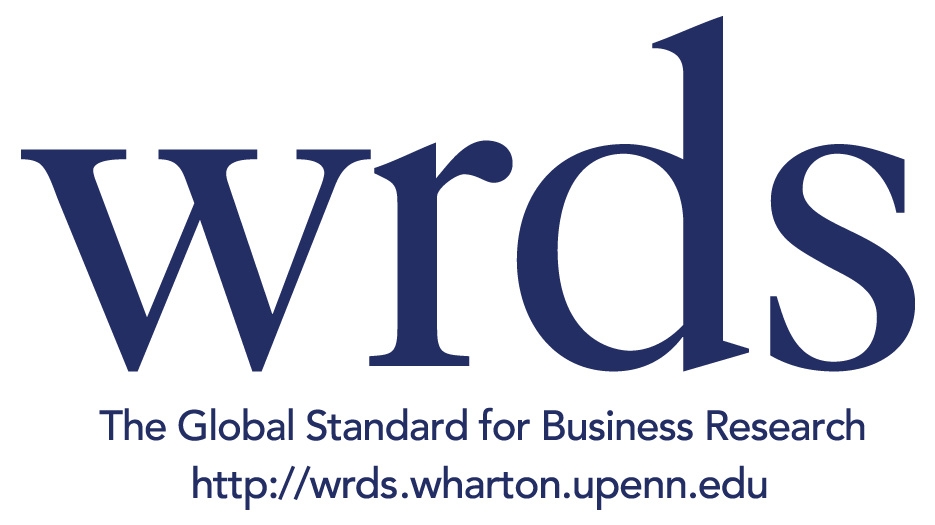 WRDS Classroom
Link
Classroom tab
https://wrds-classroom.wharton.upenn.edu
Muk Rao
WRDS Advanced Initiatives
Product Manager
mvrao@wharton.upenn.edu
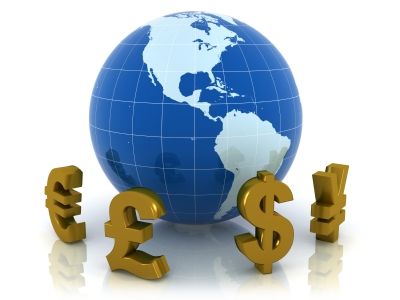 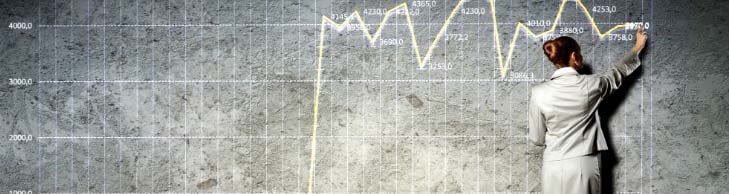 WRDS Classroom
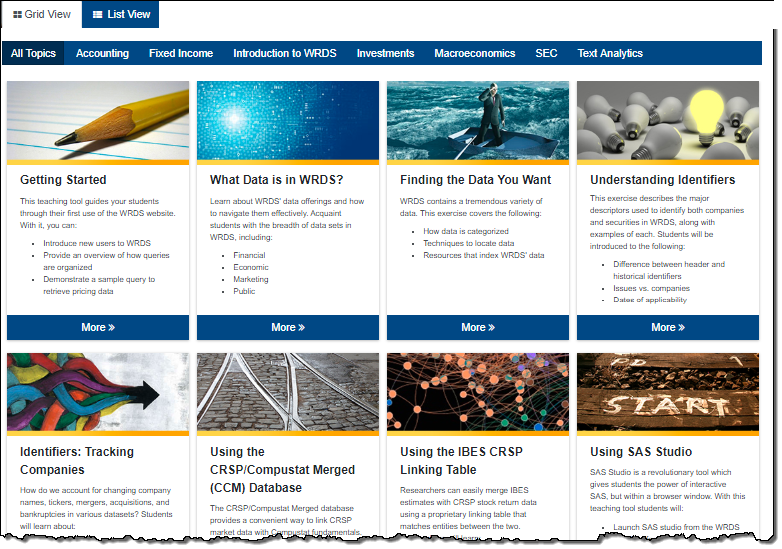 ~ 70 Teaching Tools
Introduction to WRDS
What are You Teaching this Term?
Investments
Accounting
Fixed Income
Macroeconomics
Text Analytics
Introduction to WRDS
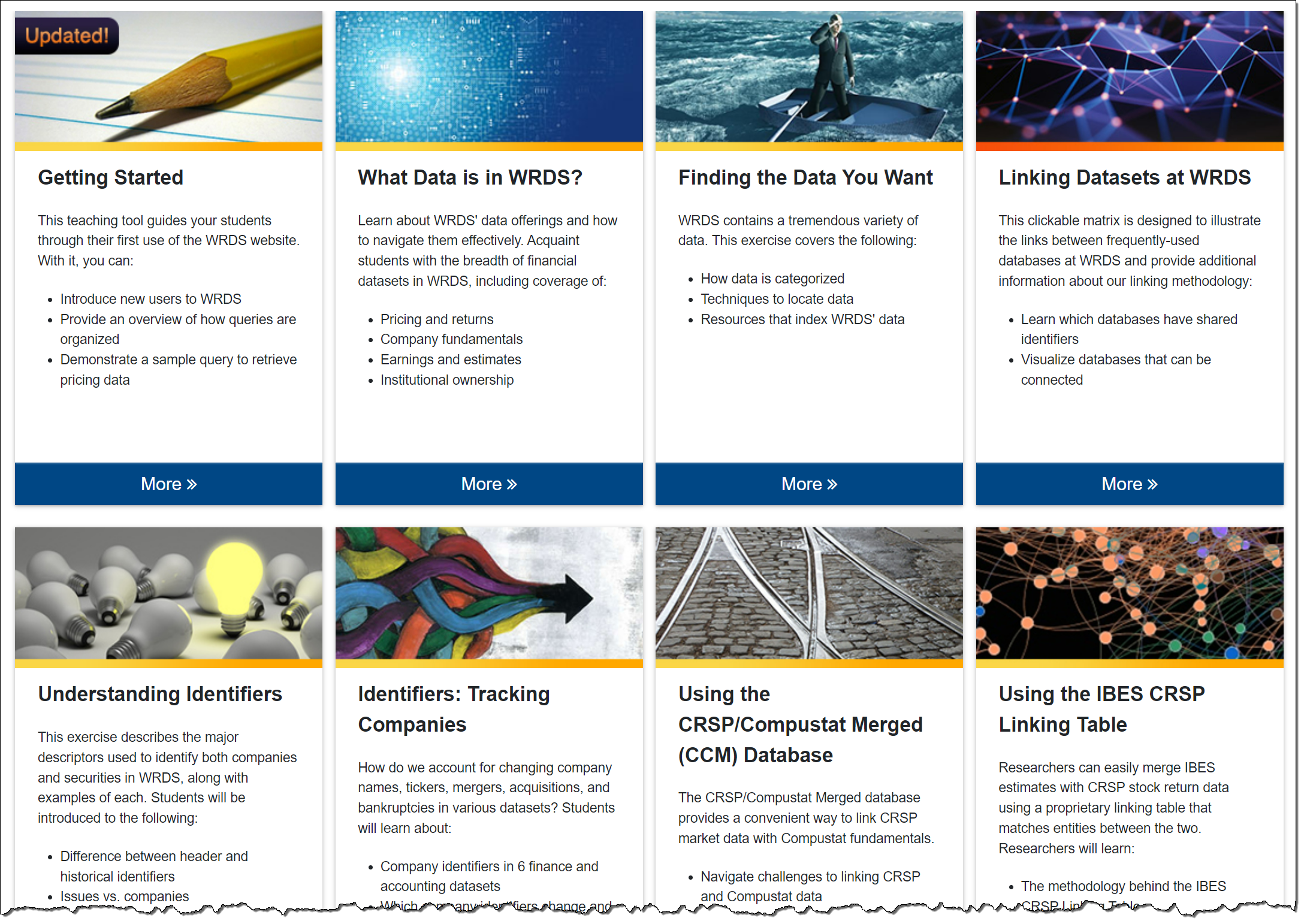 Investments
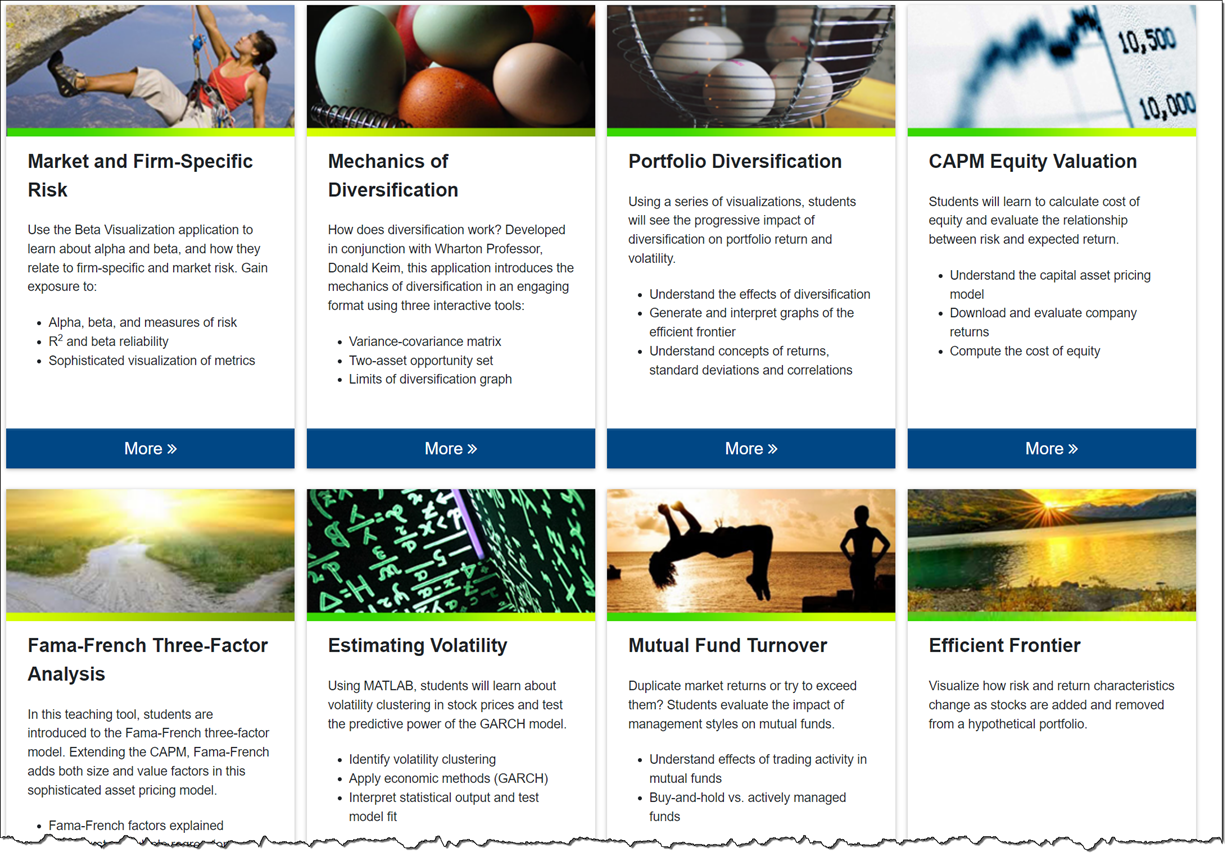 Accounting
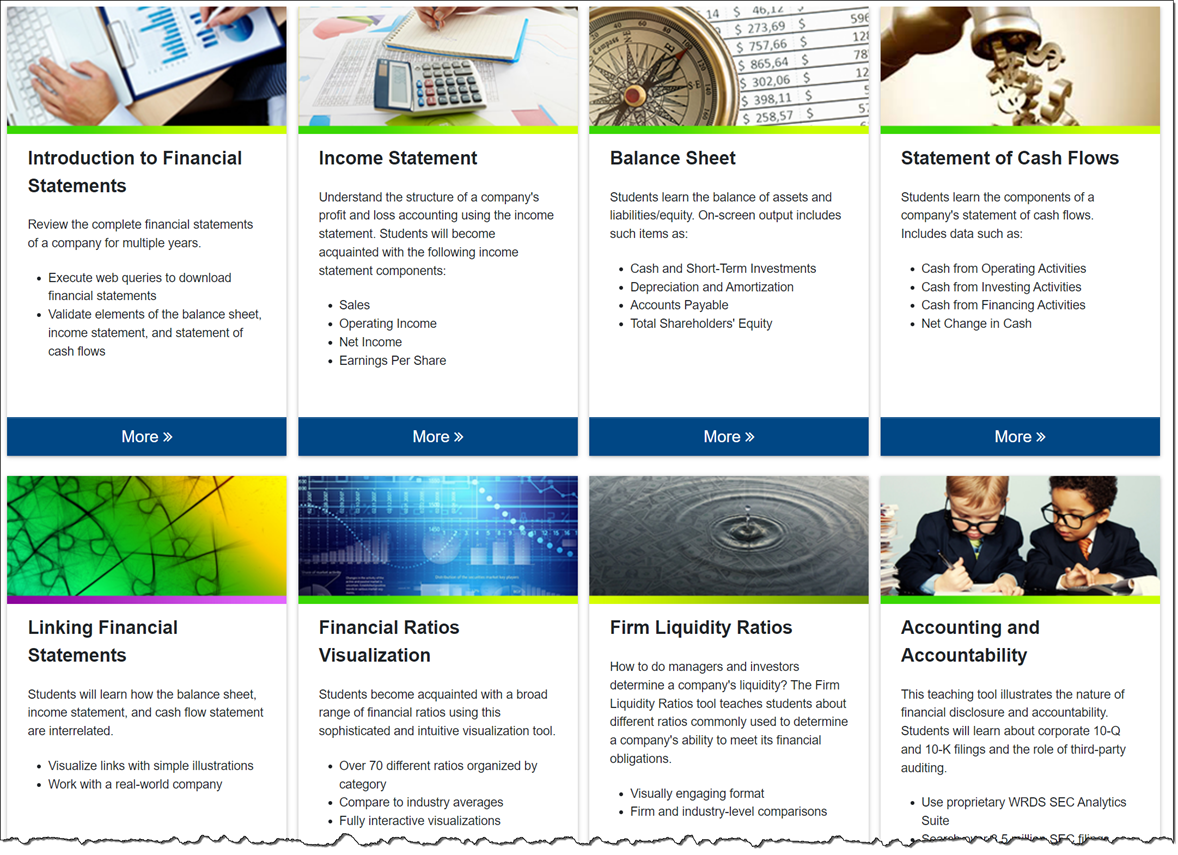 Fixed Income
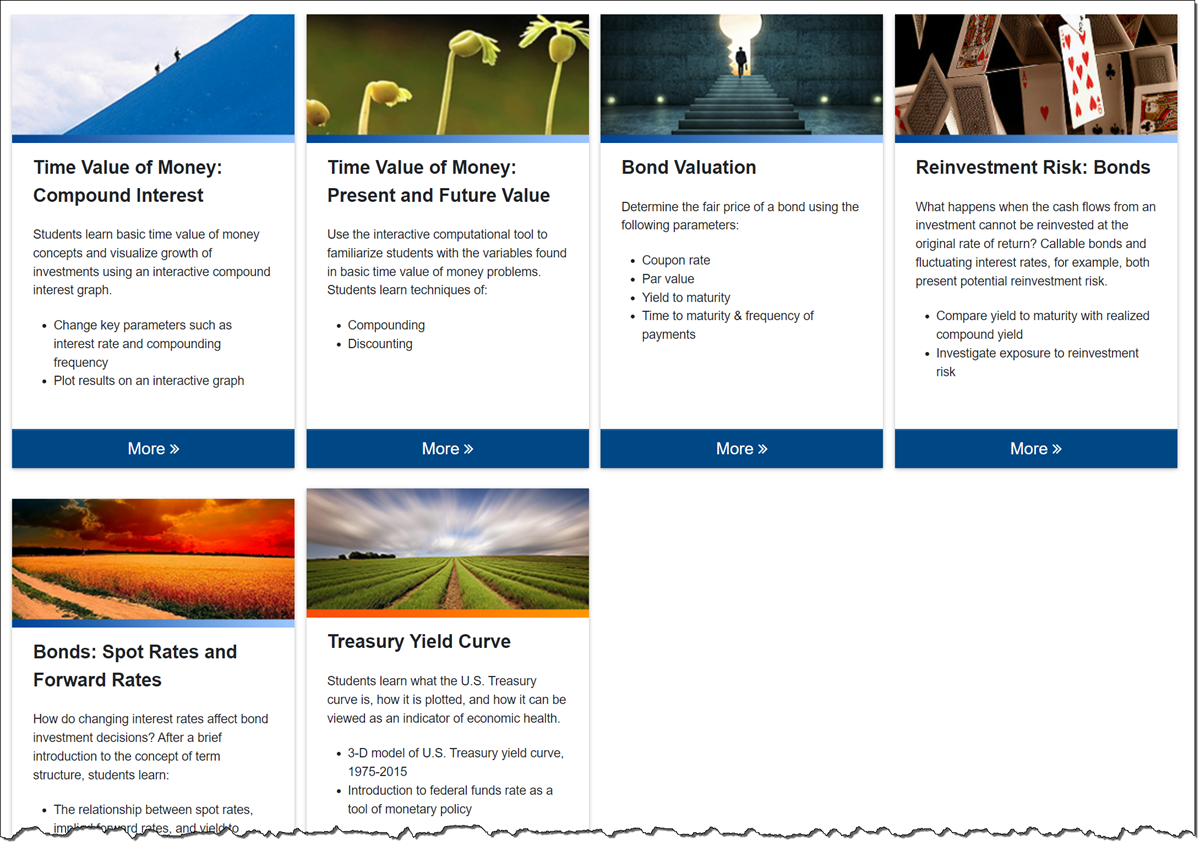 Macroeconomics
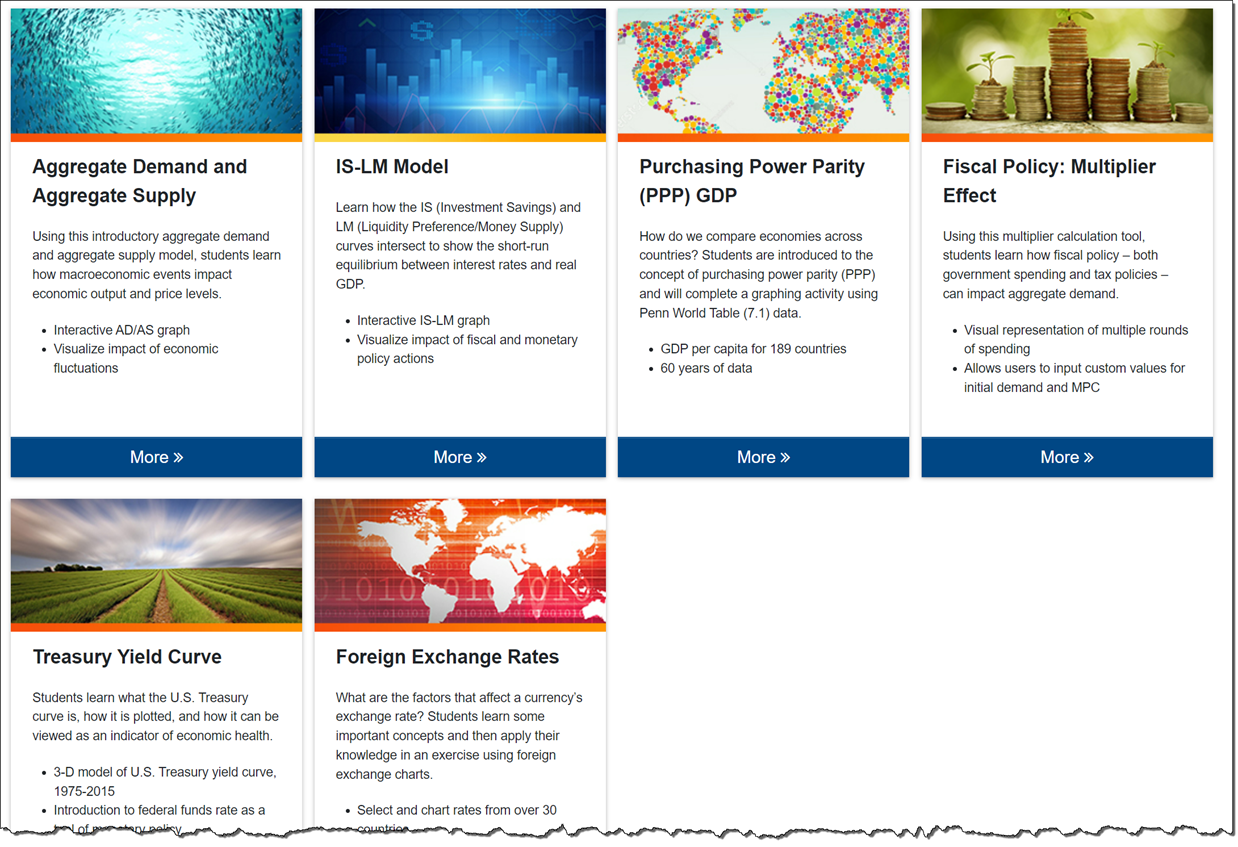 Text Analytics
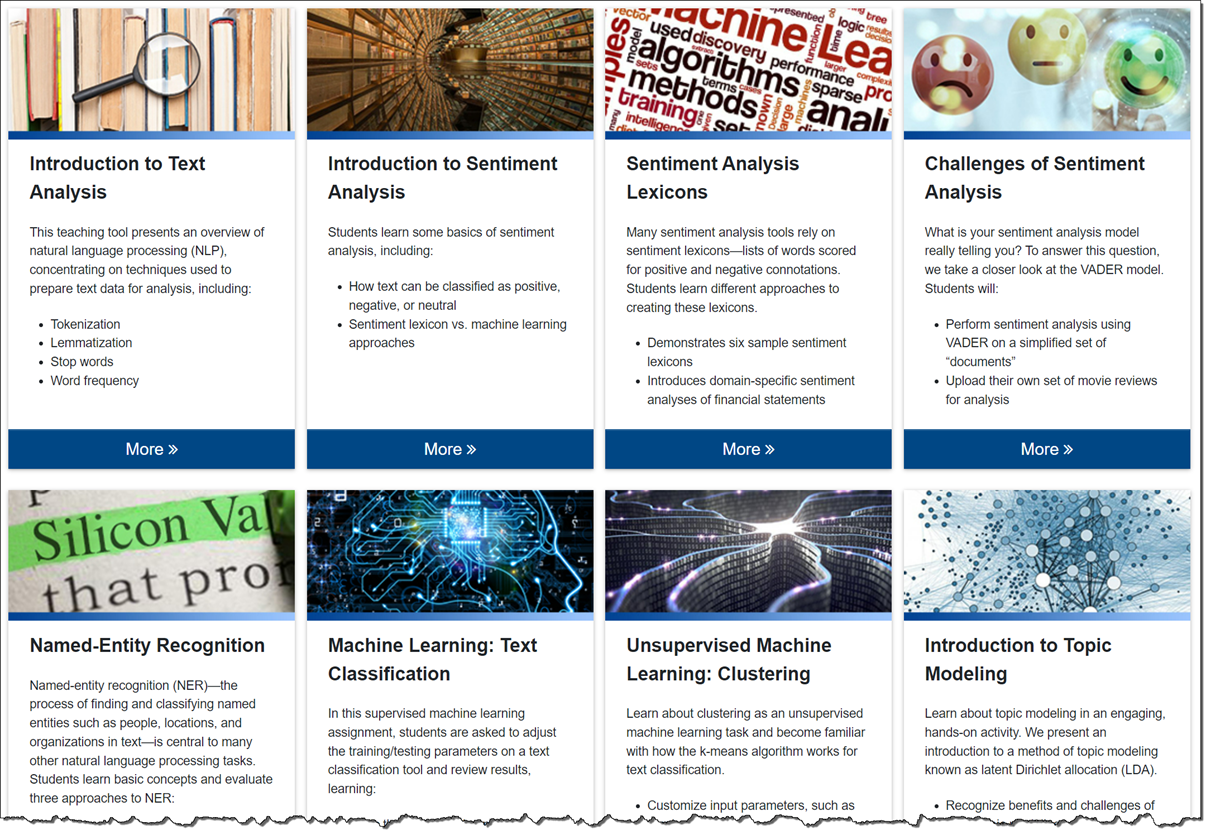 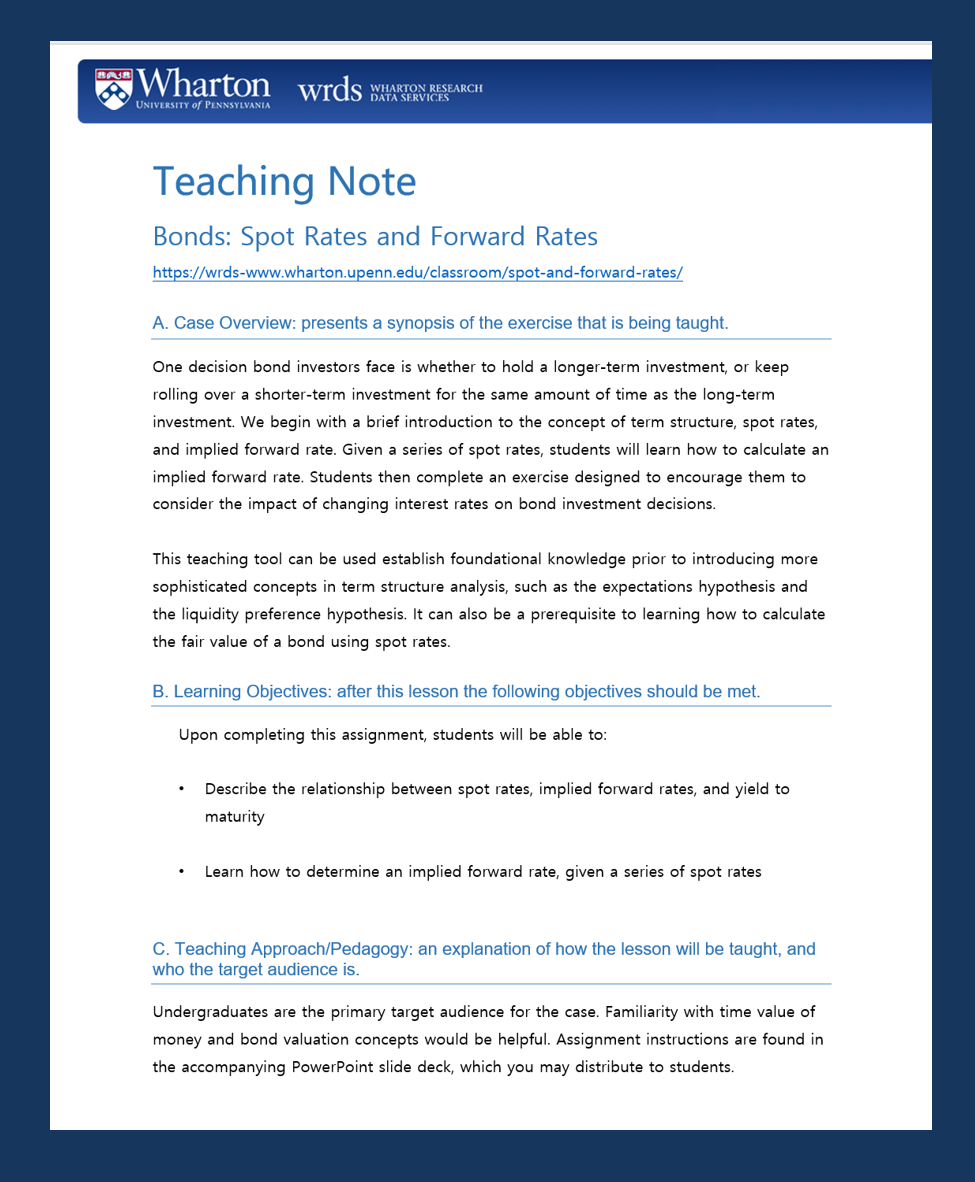 What Makes up a Teaching Tool?
Teaching Note
Provides background information, learning objectives, and information on the intended audience
Can include questions for class discussion
What Makes up a Teaching Tool? (cont).
II. Slide deck 
Introduces topic and provide context
Can be customized to your lesson
Can be used as class presentation 
Can be used for student’s self-directed learning prior to class
Sample Slide Deck
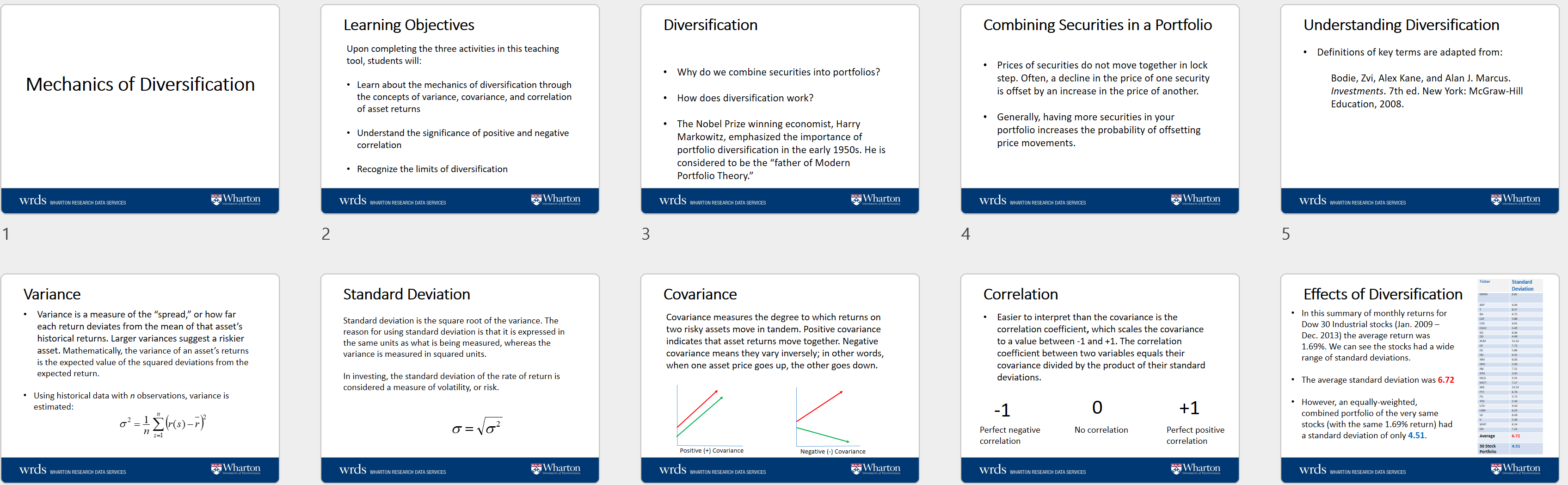 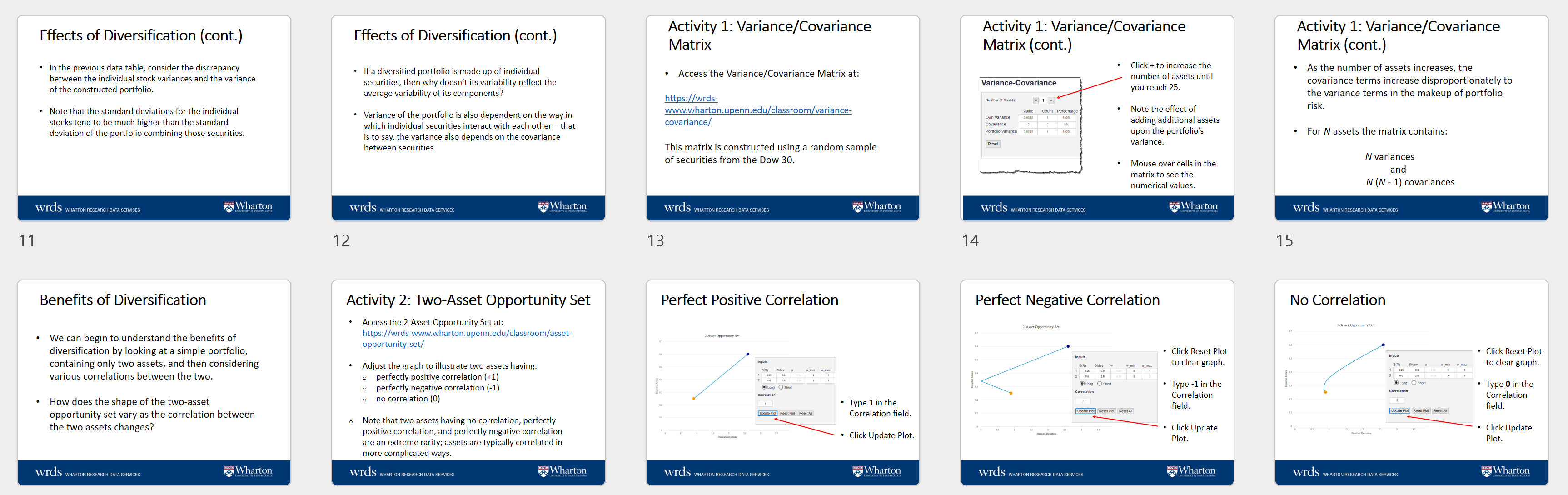 What Makes up a Teaching Tool? (cont.)
III. Interactive Exercise!
Jupyter Notebook Workflow
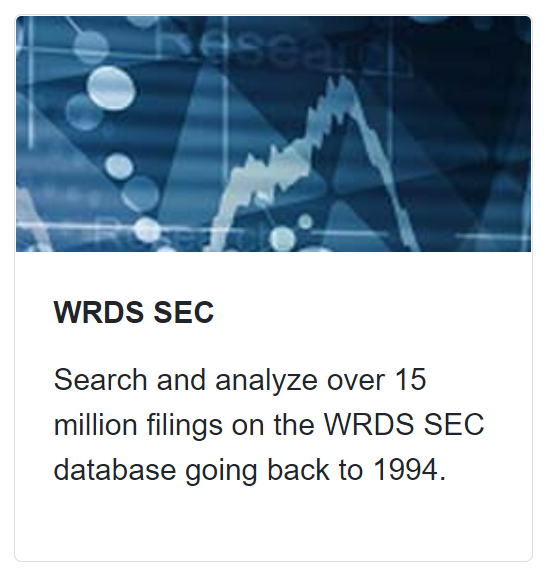 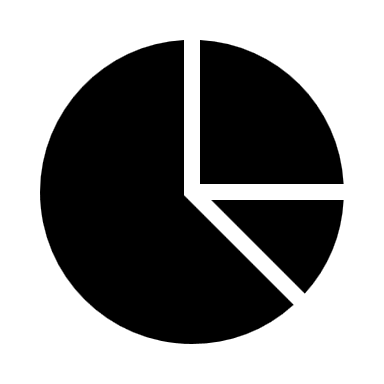 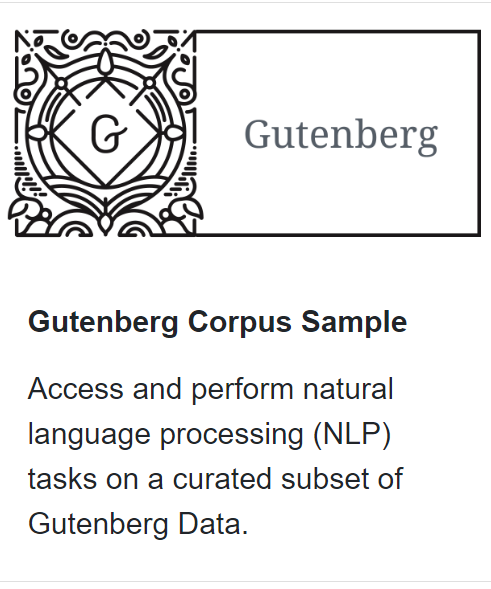 Data Visualizations
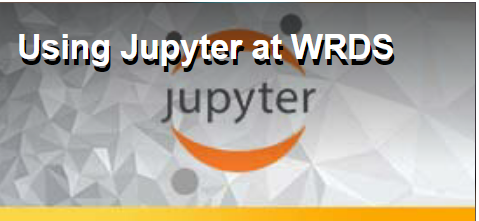 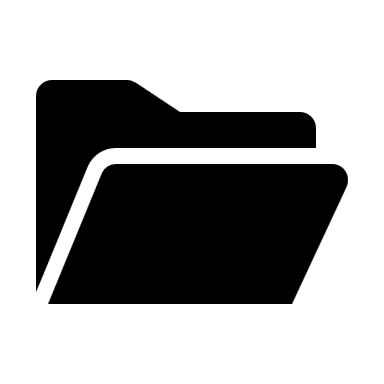 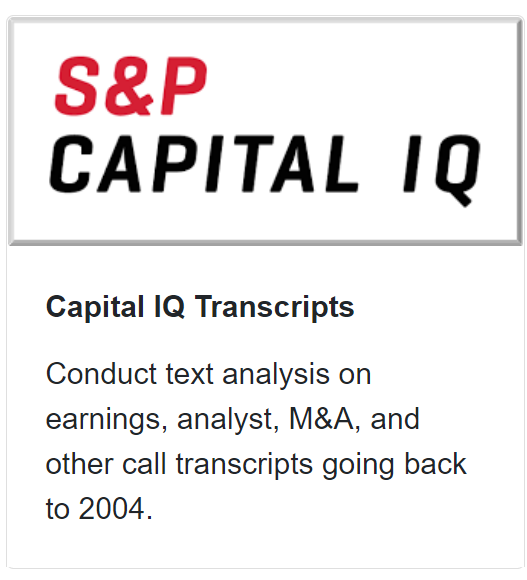 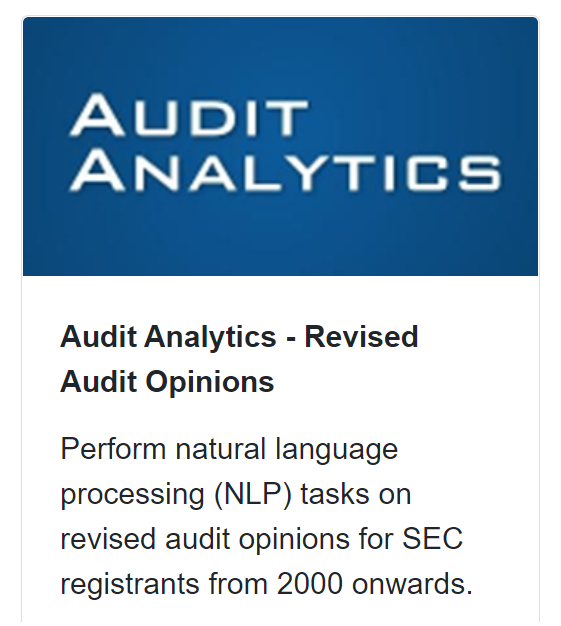 Results Files
16
Wharton Research Data Services
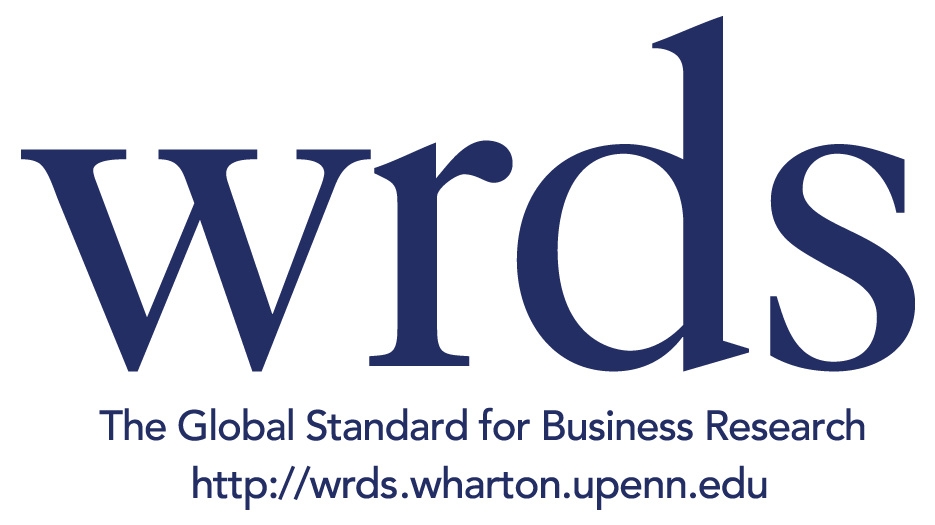